Hydrogen Prospector Database Demo
An Approach to Evaluating LWR Plant Integration with Hydrogen and Industrial Facilities
INL, ANL, and University of Michigan
Kathleen P Sweeney
Gabrielle Hoelzle
6/21/2024
AttendeesJason Marcinkoski – DOE Federal Program Manager Richard D. Boardman – FPOG Pathway LeadTodd Knighton – Principal InvestigatorTeamMaria A. Herrera Diaz Gabrielle Hoelzle Kathleen P. SweeneyAdarsh P. Bafana Neeraj C. Hanumante Kevin DaleyCraig Primer
Agenda
Background
Goals and Objectives
Project Timeline
Introduction to the Demo~Scenarios
Future Work
Background
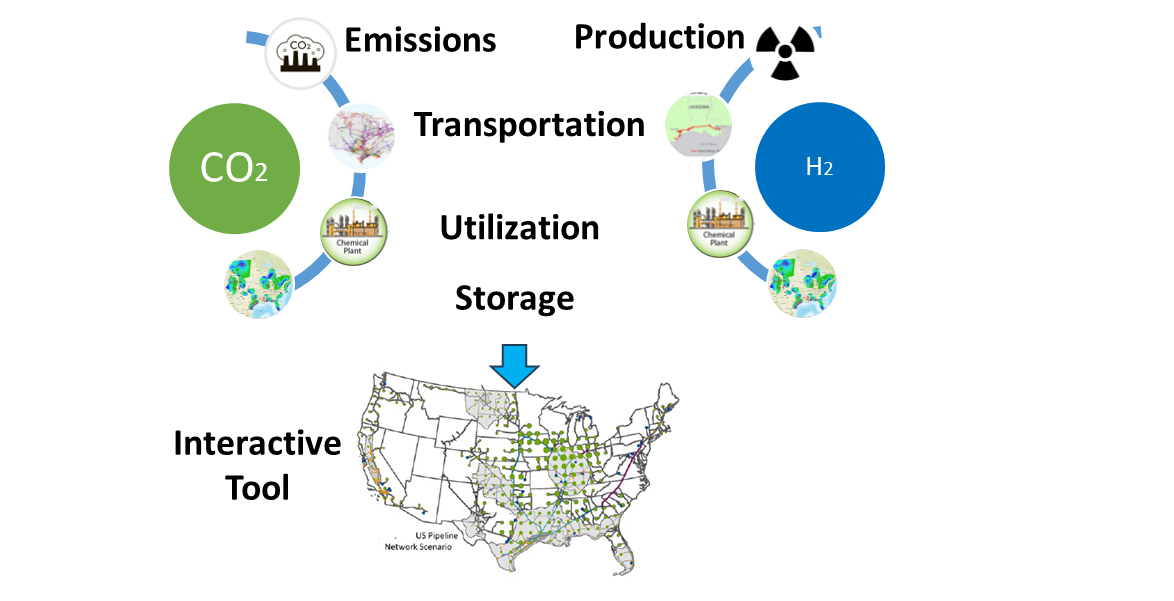 Assessing opportunities for hydrogen and carbon dioxide capture, transport, utilization, and storage infrastructure is vital for meeting current and future energy and industrial sector demand needs to reach net-zero.
Goals and Objectives
Future Work: Cost and Business Case Analysis
Tool Development for Infrastructure Mapping
Demonstration
Current and future needs of CO2 and  H2 infrastructure Close to the LWR
Define potential business cases and estimate their economic feasibility and business cases for different systems of carbon and hydrogen
Evaluate 3 scenarios to analyze hydrogen production opportunities 
.
Evaluate the current capacity, project the future infrastructure
Develop a database which provides useful output for decision makers evaluating opportunities for nuclear integrated hydrogen production
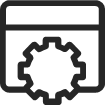 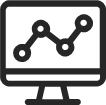 5
Project Timeline
Prospector Tool Dashboard (in progress)
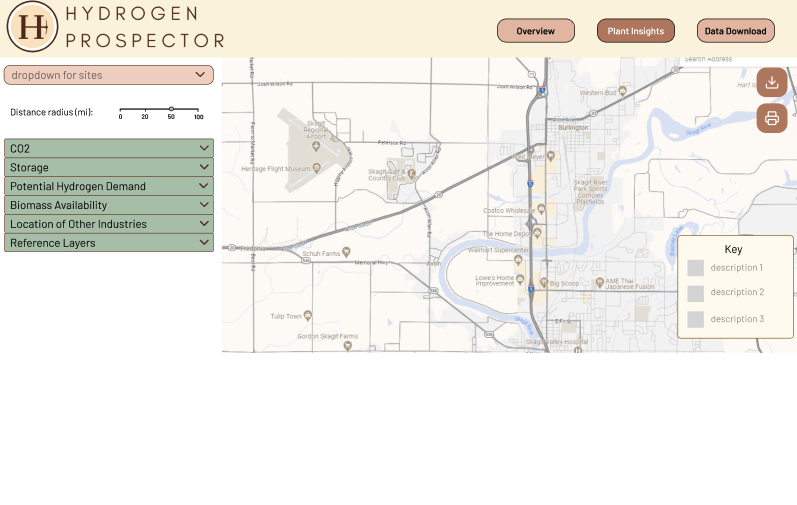 Infrastructure & Demand Data Compilation
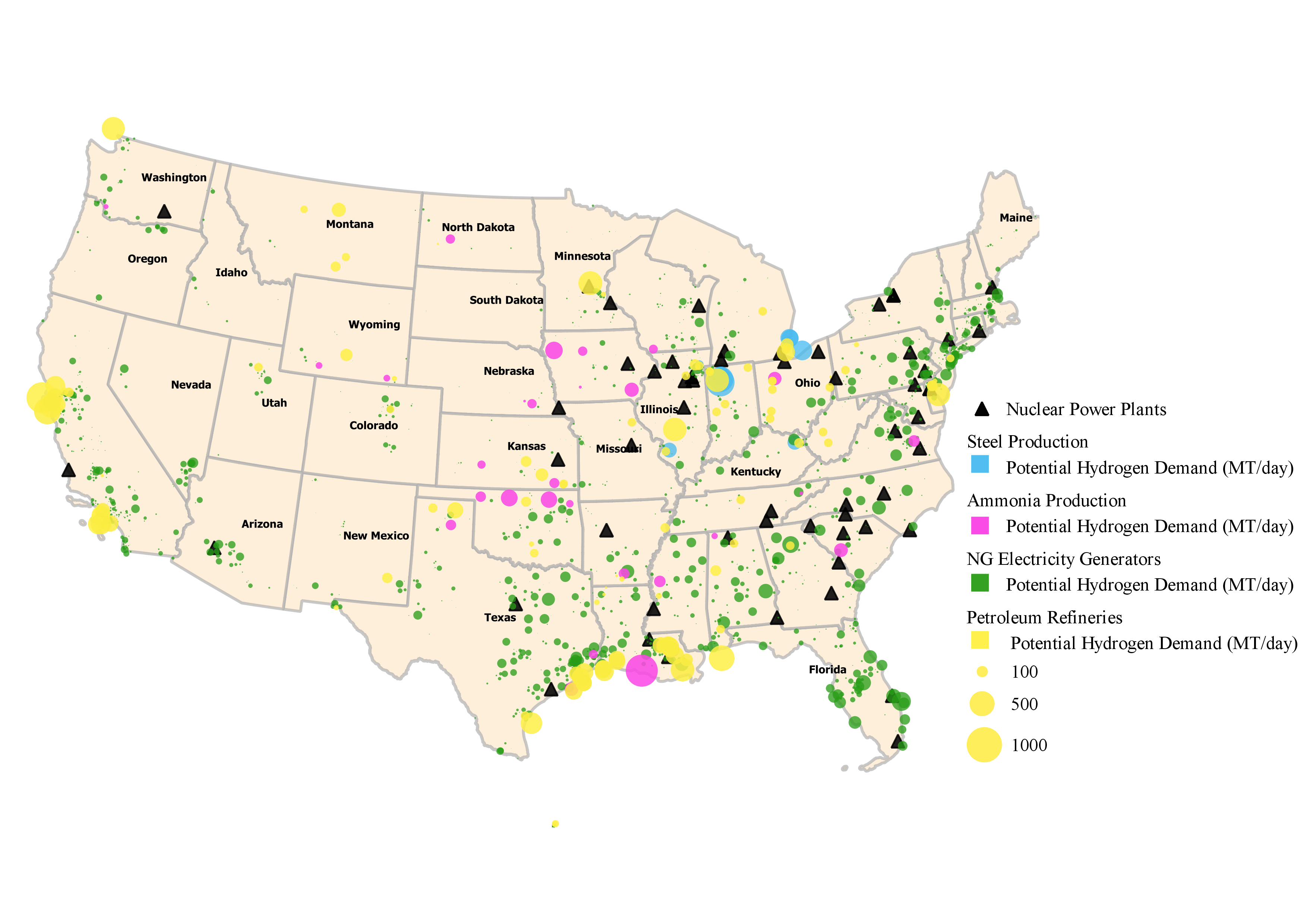 Potential hydrogen demand estimates 
      Tier 1: Existing facility and users 
	-Refineries and ammonia
      Tier 2:  Existing facility and potential user
	-H2 Blending for NG Electricity 	Generators, Steel Production
      Tier 3: Future industries
	 -E-Fuels etc.
Infrastructure & Demand Data Compilation
Distance between NPP and closest H2 and NG pipeline infrastructure 
Location of geological storage: Salt domes/cavern, unused oil and gas well etc.
CO2 source, amount, and location
Database to Application
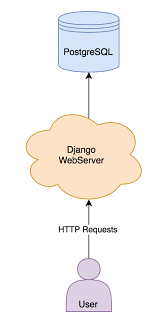 Introduction to the Demo~Scenarios
Rank existing LWR sites for Tier 1 with largest potential hydrogen demand within 25 miles
-Potential emission reduction possible for using nuclear-electrolytic H2 for Tier 1 facilities
01
Database and Prospector Tool Demonstration
Randomly select 50 potential sites for new SMRs and rank by total potential hydrogen demand within 25 miles
02
03
Provide attribute data for Gulf Coast LWRs
-Total potential hydrogen demand within 25 miles
-Distance to existing pipelines
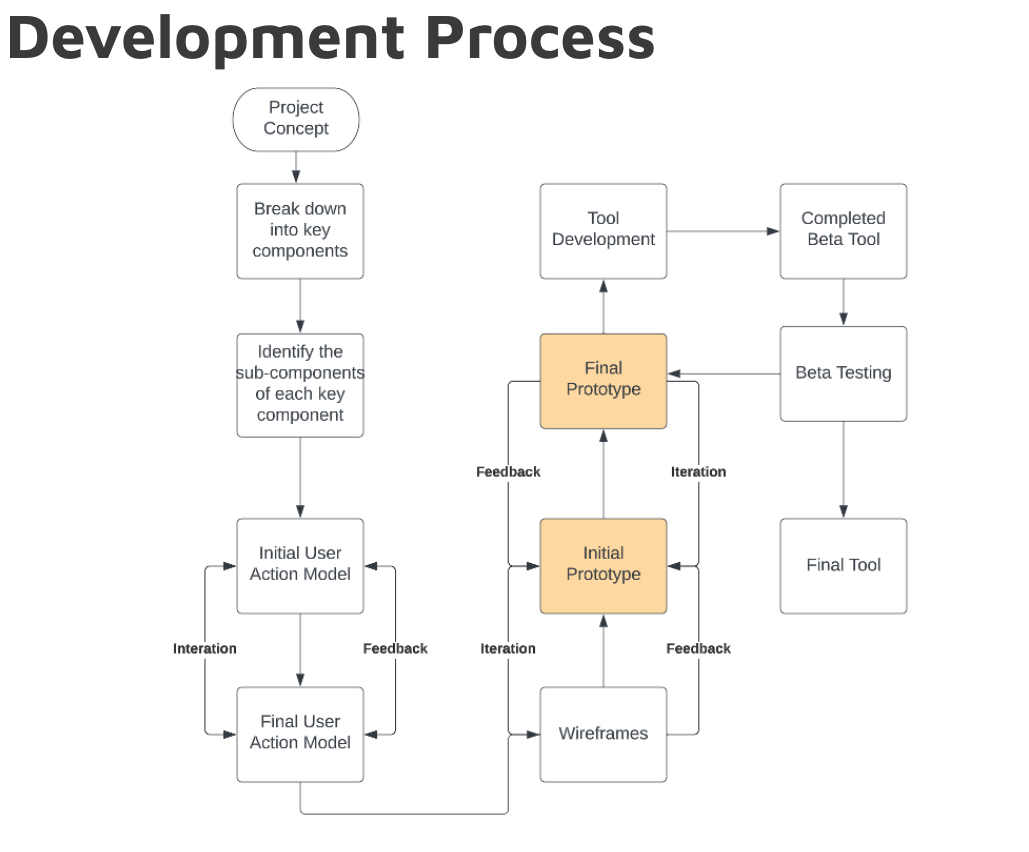 DEMO
Application Landing Page
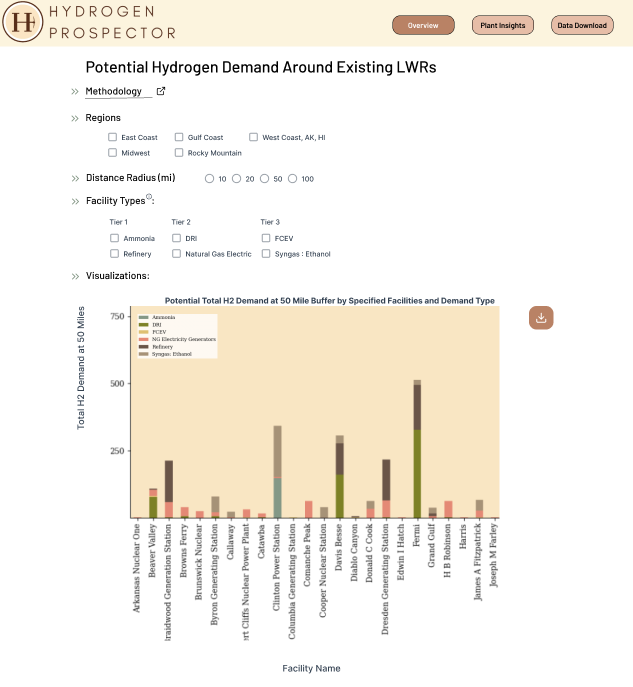 Provides Users a Regional Overview of Hydrogen Demand
Mapping Component: Overview
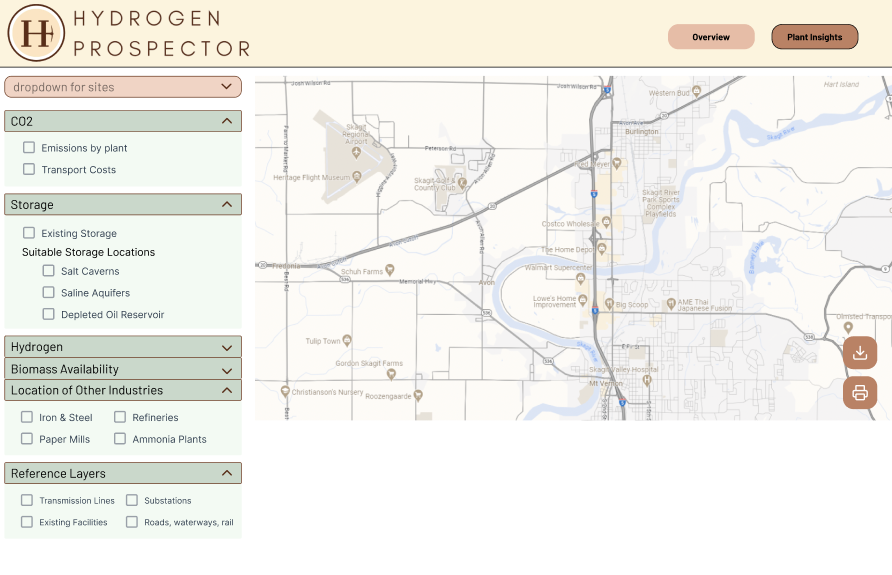 Web GIS – Allows users to choose relevant spatial layers (in green), and see the data in the interactive map located on the right side of the tool.
Data Download
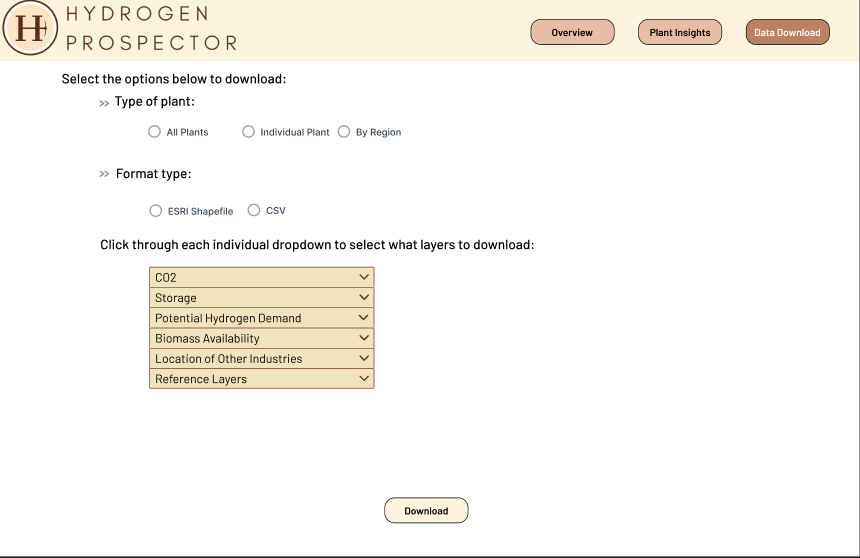 Users can download selected data in  multiple formats for use in other applications /research.
FY24 Accomplishments
M4 Completed (October)- developed a plan for the database 
M4 Completed (April)- data gathering for carbon resources, transport and storage (including biomass)
M3- data mining for hydrogen and CO2 demand, storage, and transportation infrastructure, demonstration of the database
FY24 Ongoing Work
Finalize prototype
Continue developing new data streams
Improve modeling capabilities 
Complete tool development 
Complete beta testing
Release final tool to public
Future Work
Geographically expand datasets for full coverage of the US
Evaluation of synfuels production
Implement more sophisticated modeling to draw broader conclusions 
Leverage STAND policy components and expand to include policy/incentives around existing LWRs and new hydrogen facilities 
Add risk assessment